37 year old female
Cor T1
Cor T2FS
Sag PD
Cor T1FS post gad
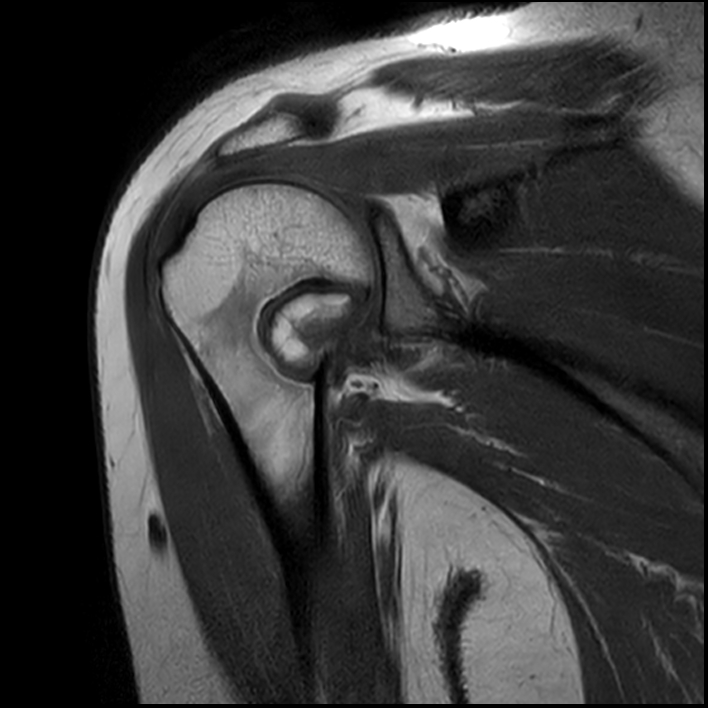 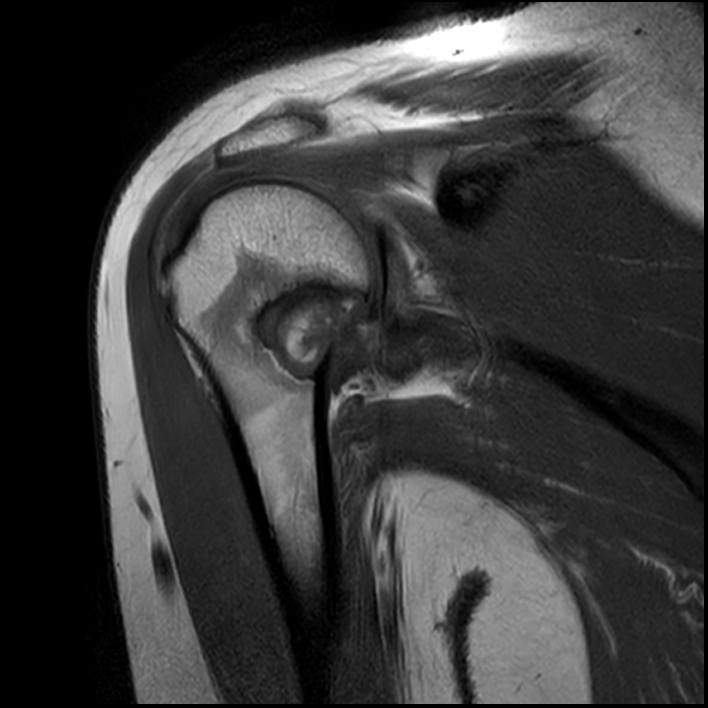 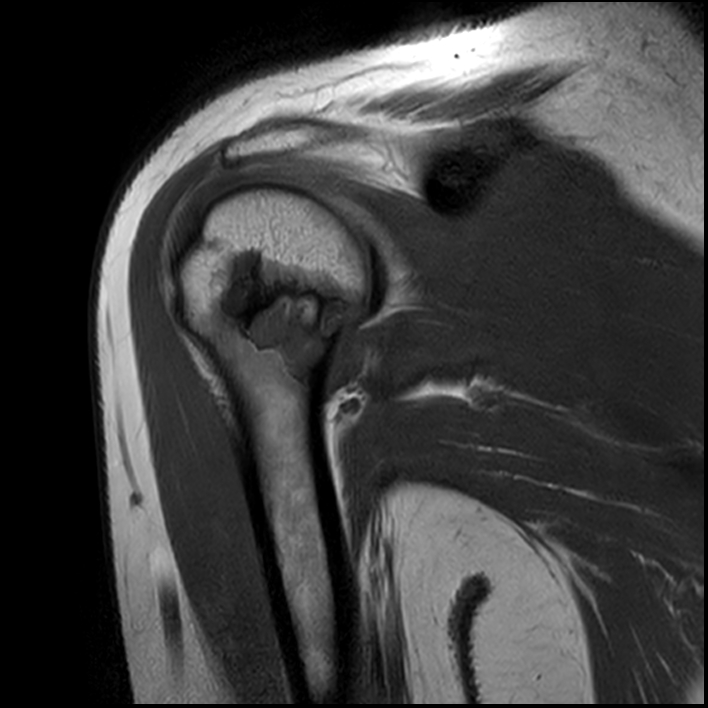 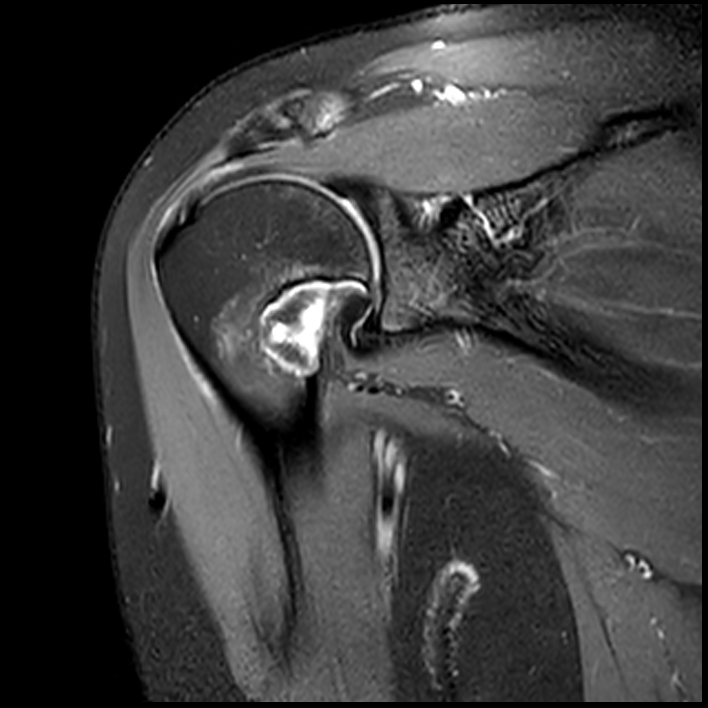 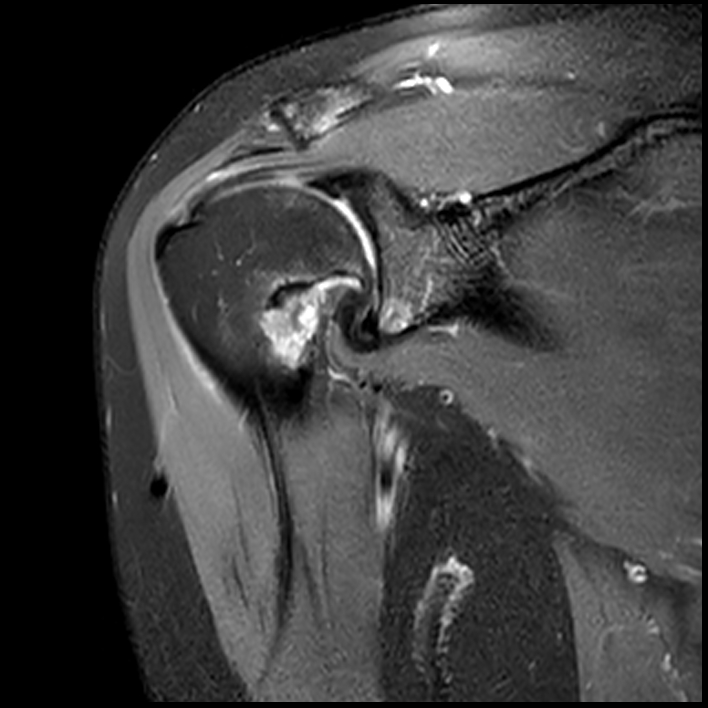 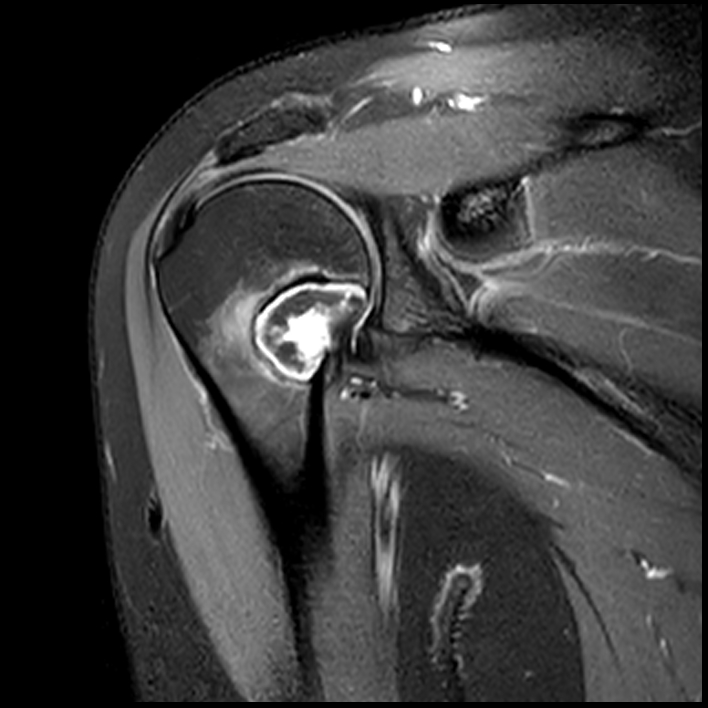 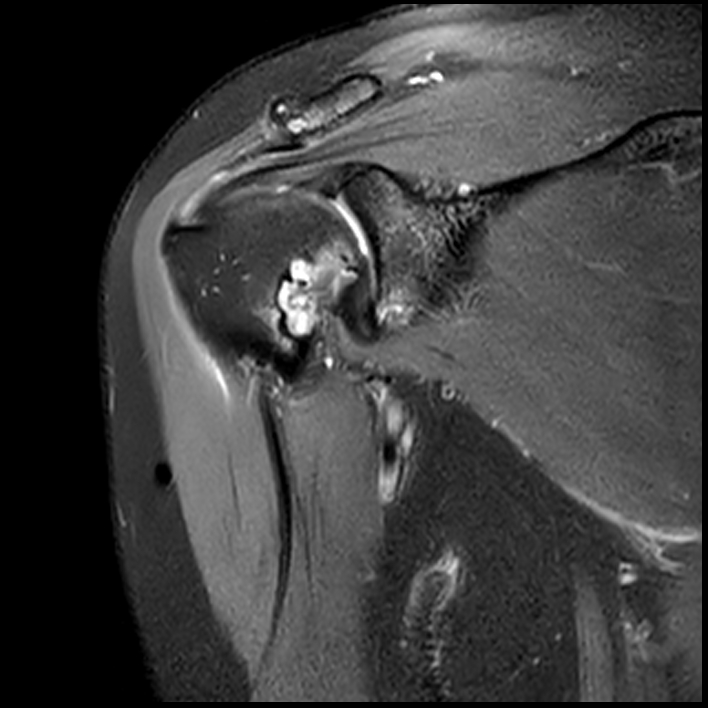 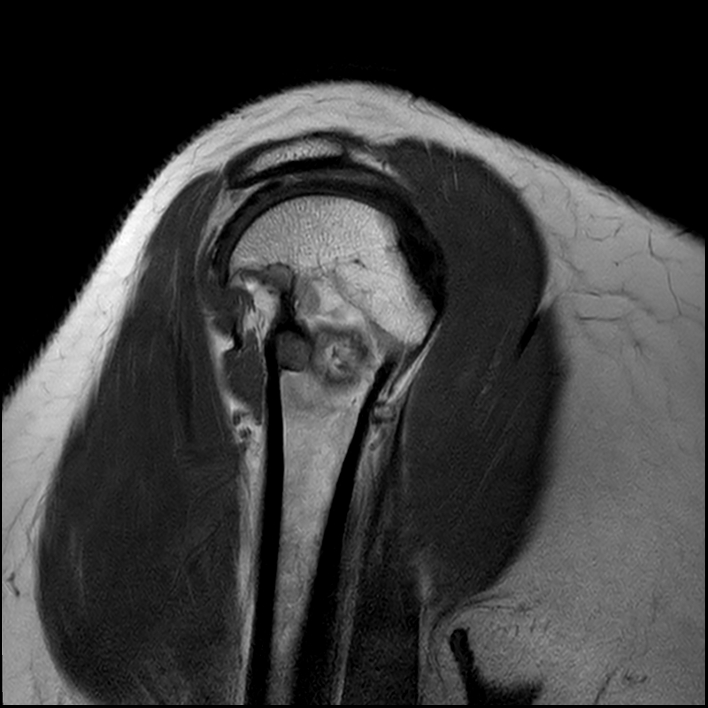 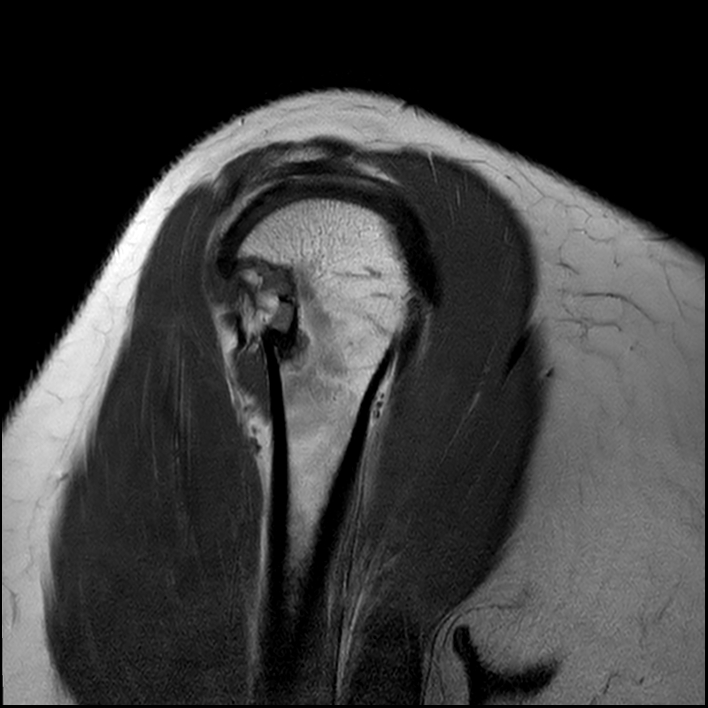 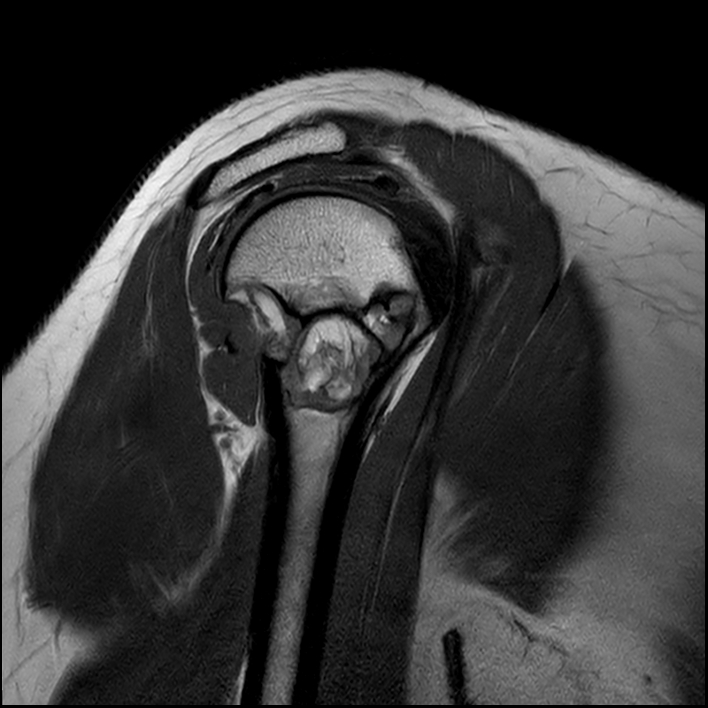 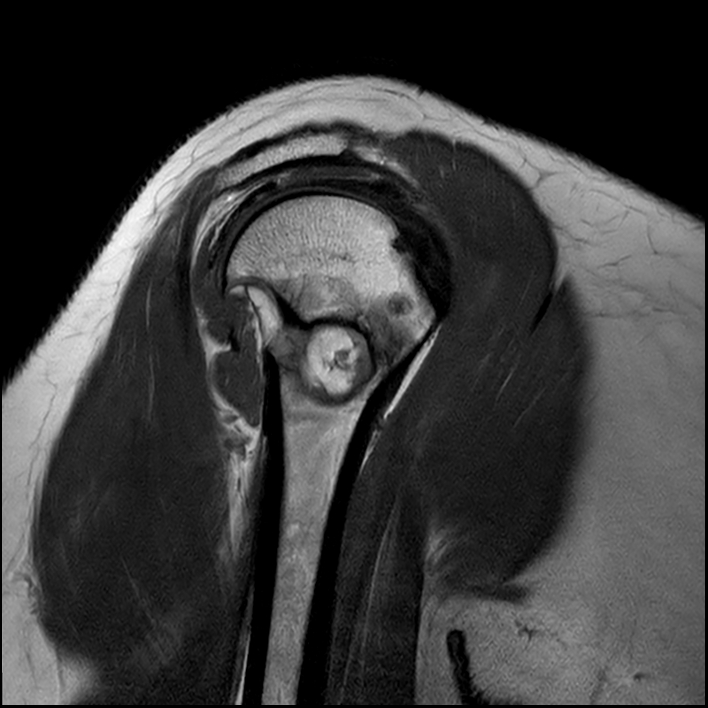 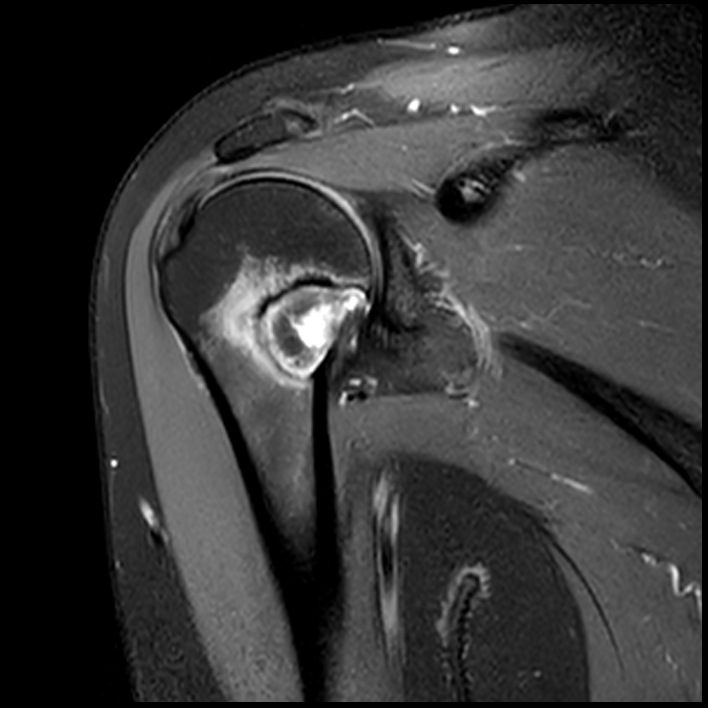 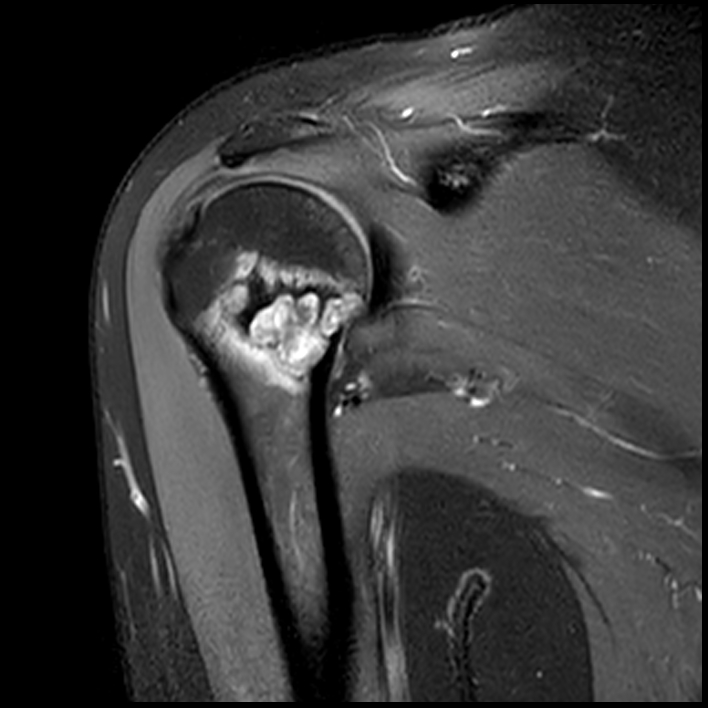 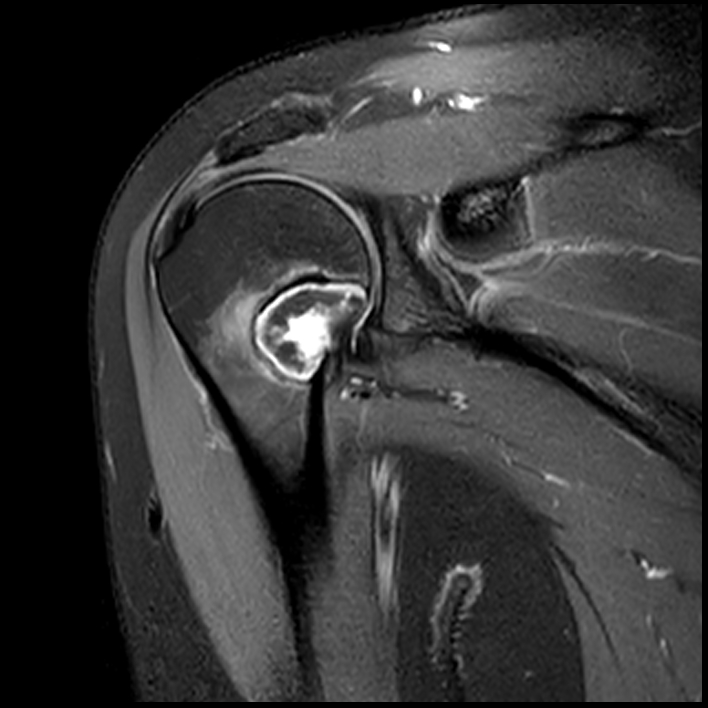 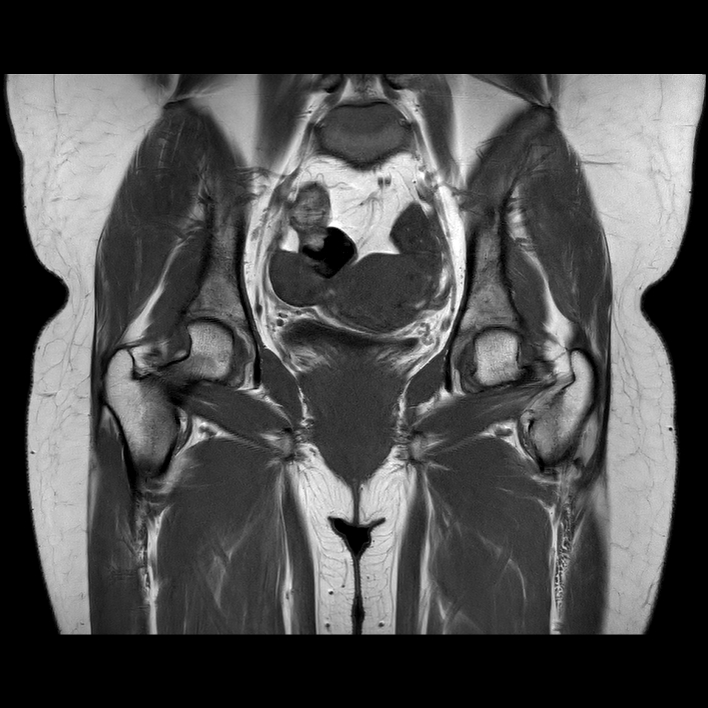 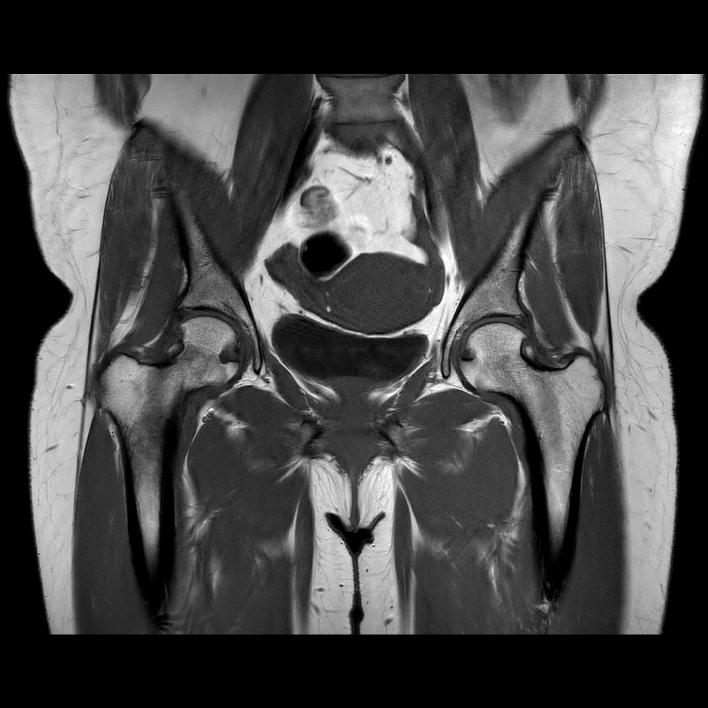 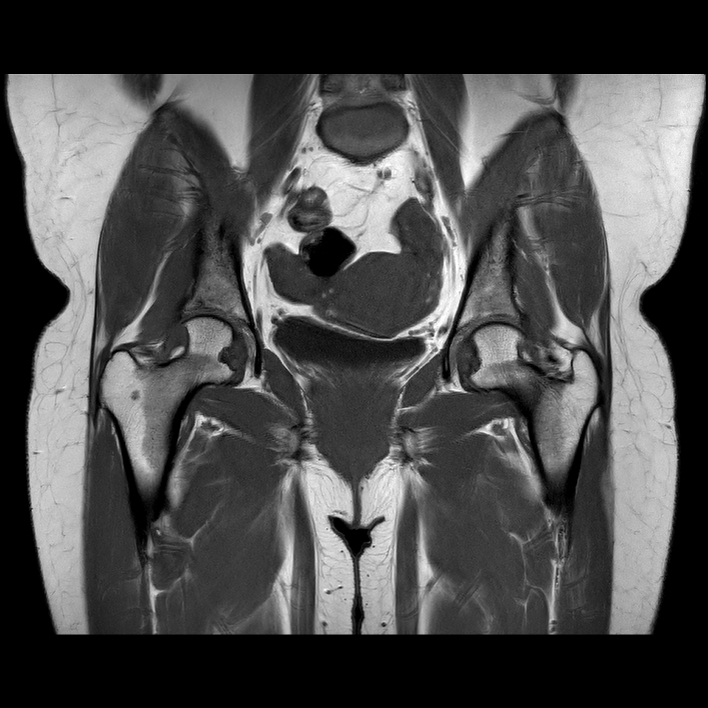 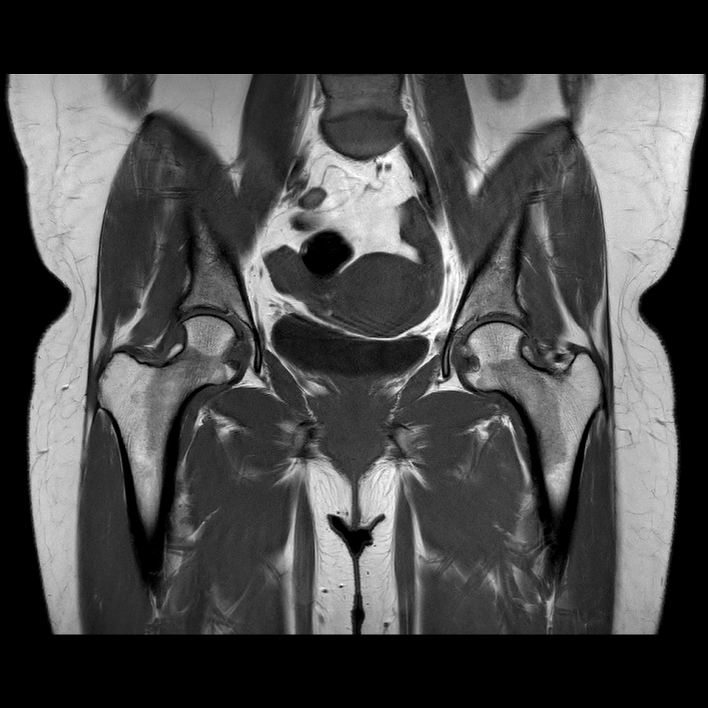 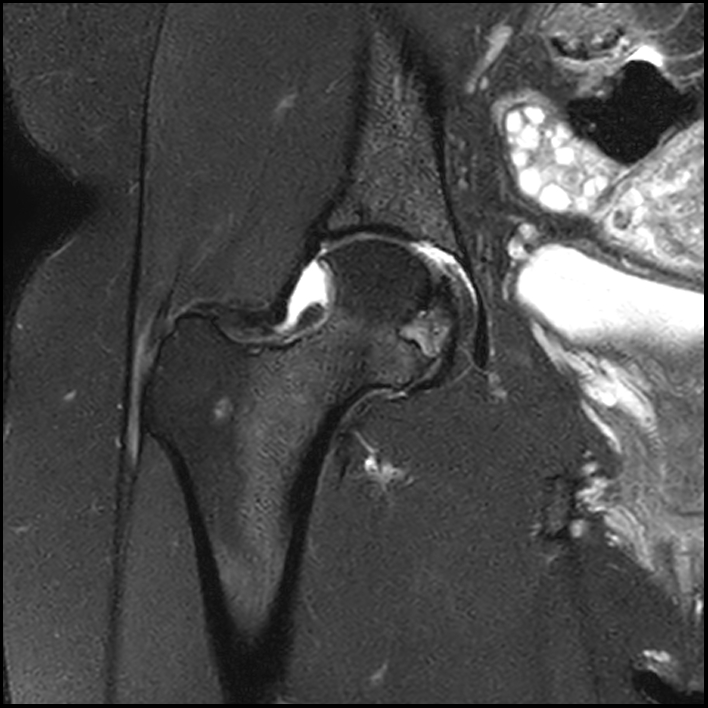 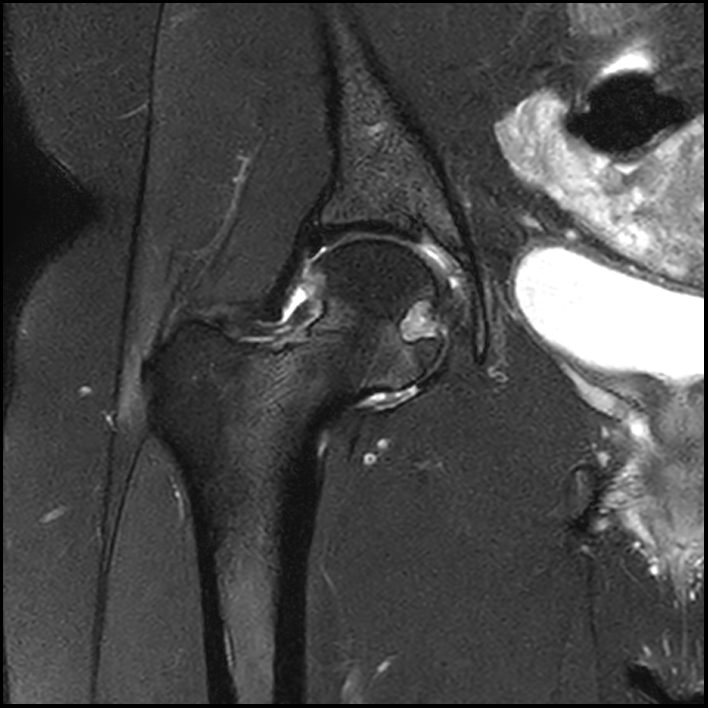 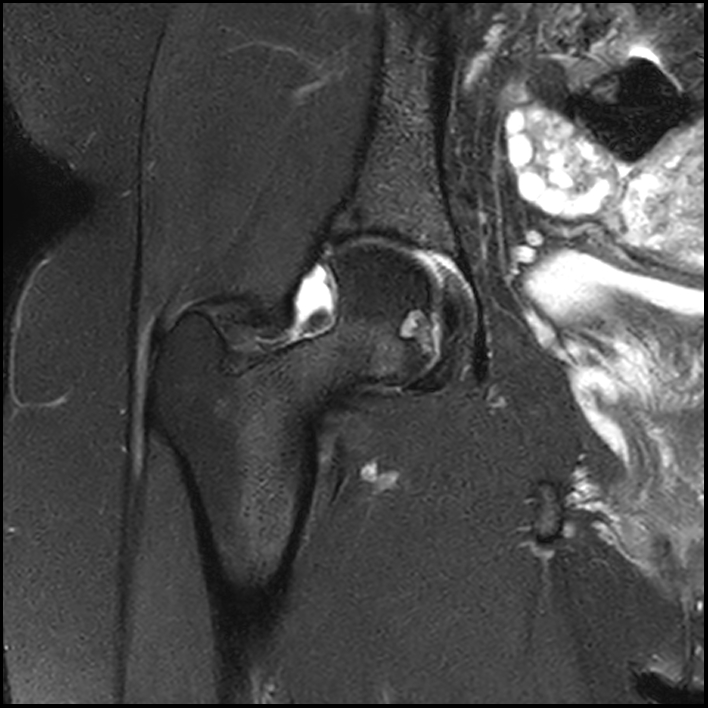 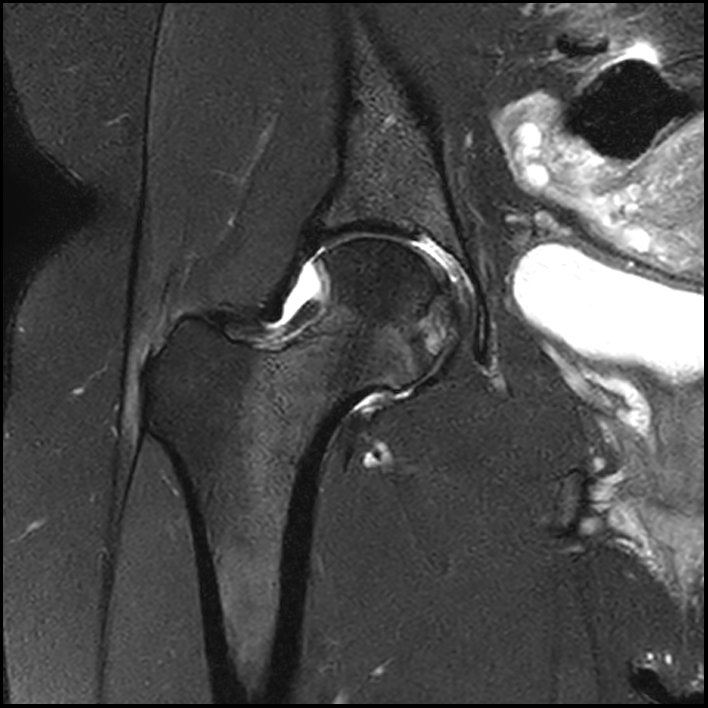 T1
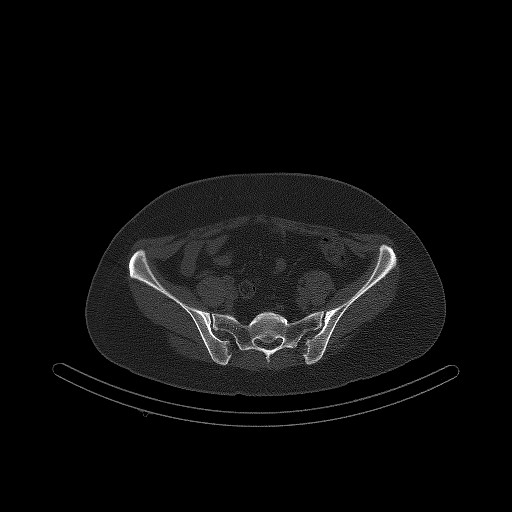 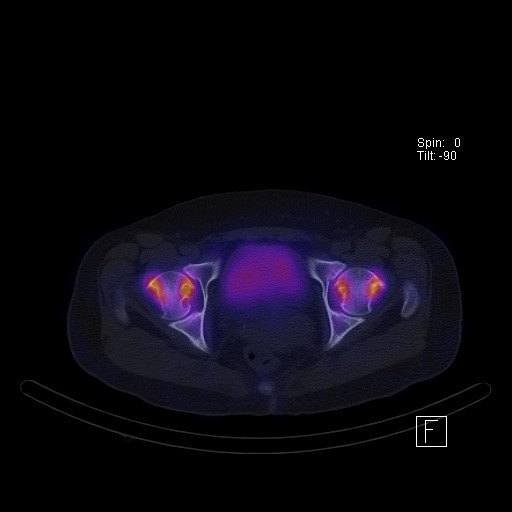 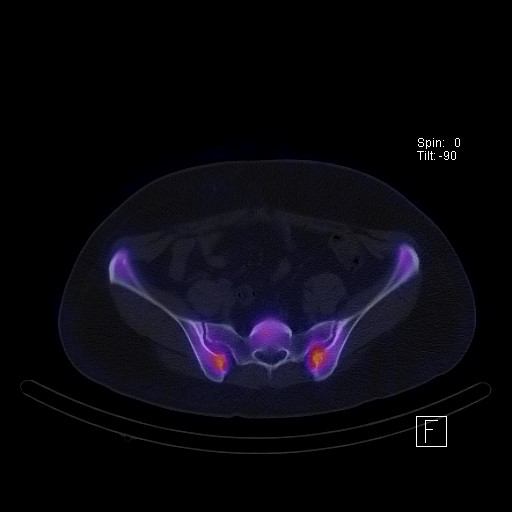 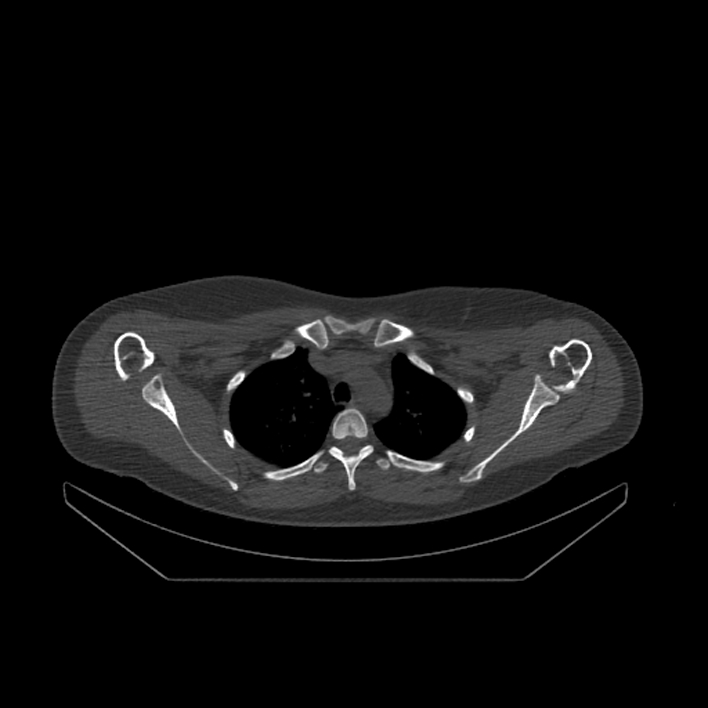 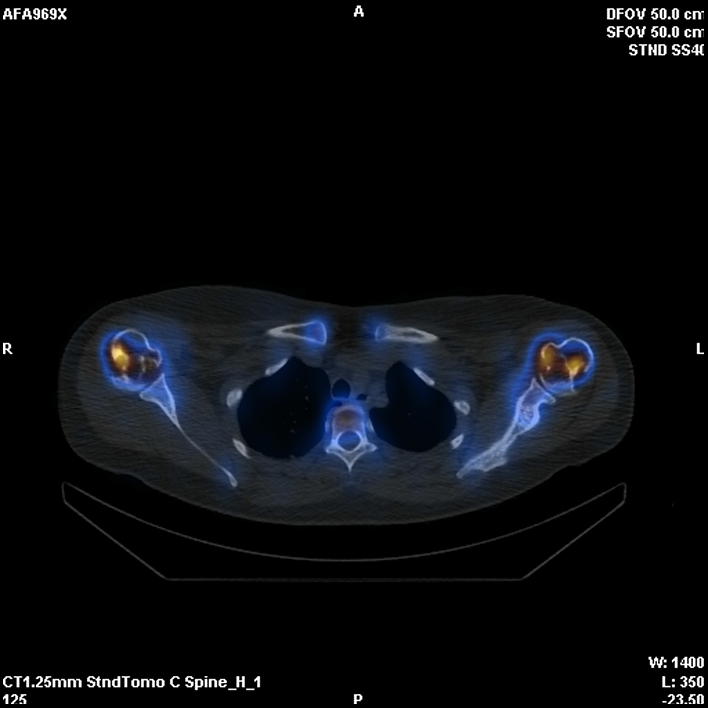 Humeral heads +/- inferior glenoid, femoral heads, ligamentous portion of SIJ involved. Possible right occipital condyle too, other joints not involved

Worst joint is right shoulder

Any thoughts? Bloods so far have all been negative for inflammatory arthropathy.